PROTOCOLO 
ATENCIÓN EN MENOR DE 6 AÑOS
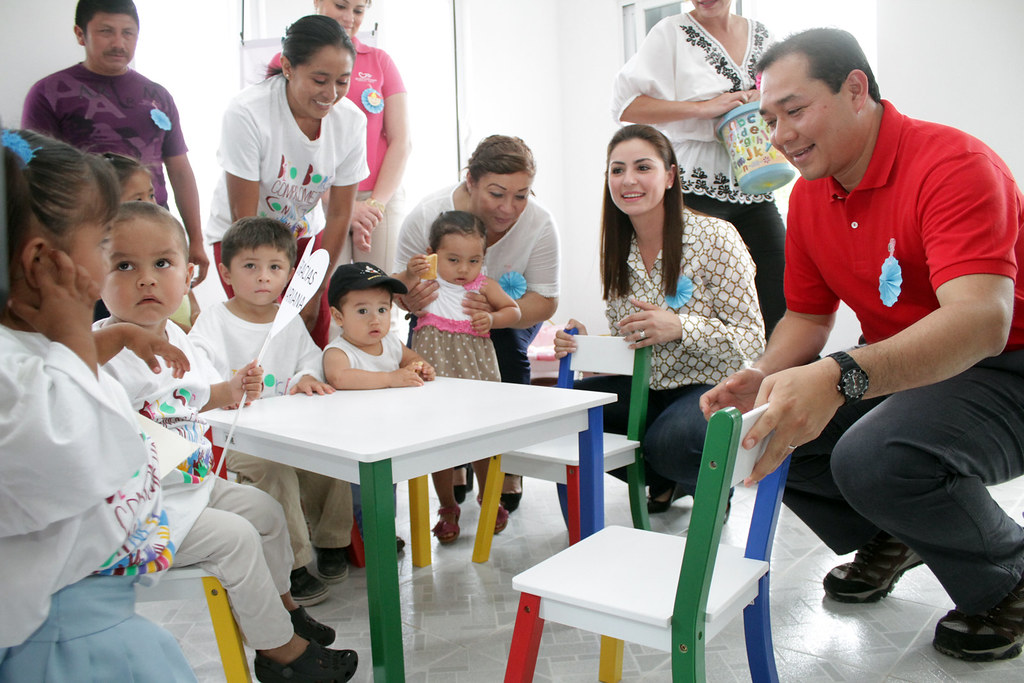 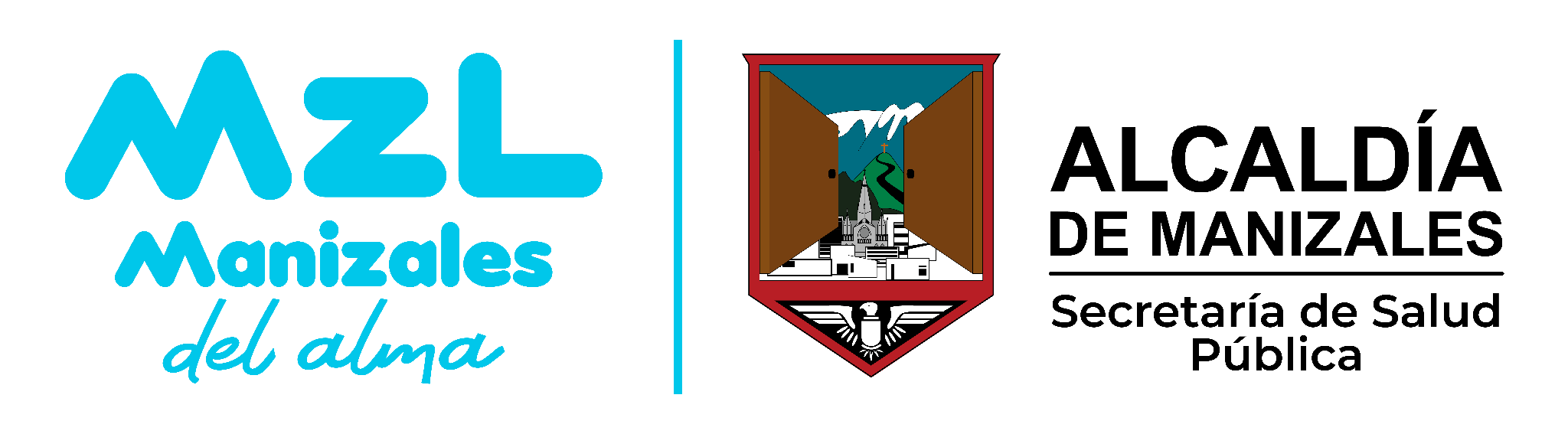 Esta foto de Autor desconocido está bajo licencia CC BY
INTRODUCCION
Este protocolo, elaborado por la Secretaría de Salud Pública de la Alcaldía de Manizales, se enfoca en la Atención integral  a la Primera Infancia a través de la estrategia Comunidades con Autocuidado Promotoras de Salud (CAPS) orientado a disminuir la morbilidad y mortalidad infantil.
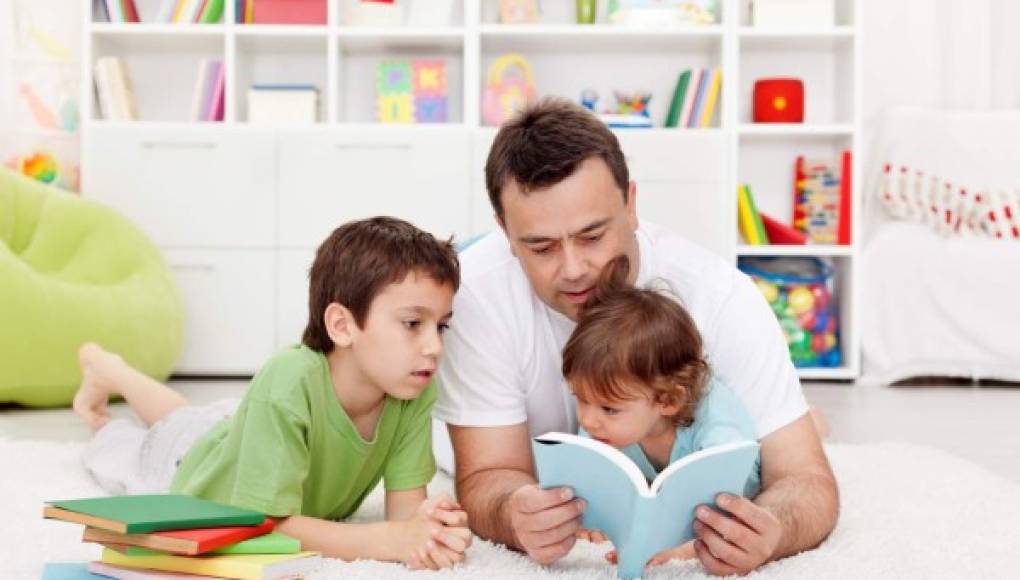 La primera infancia es crucial para el desarrollo integral del niño, ya que en esta etapa se forman habilidades fundamentales que influirán en su aprendizaje, comportamiento y salud a lo largo de su vida.
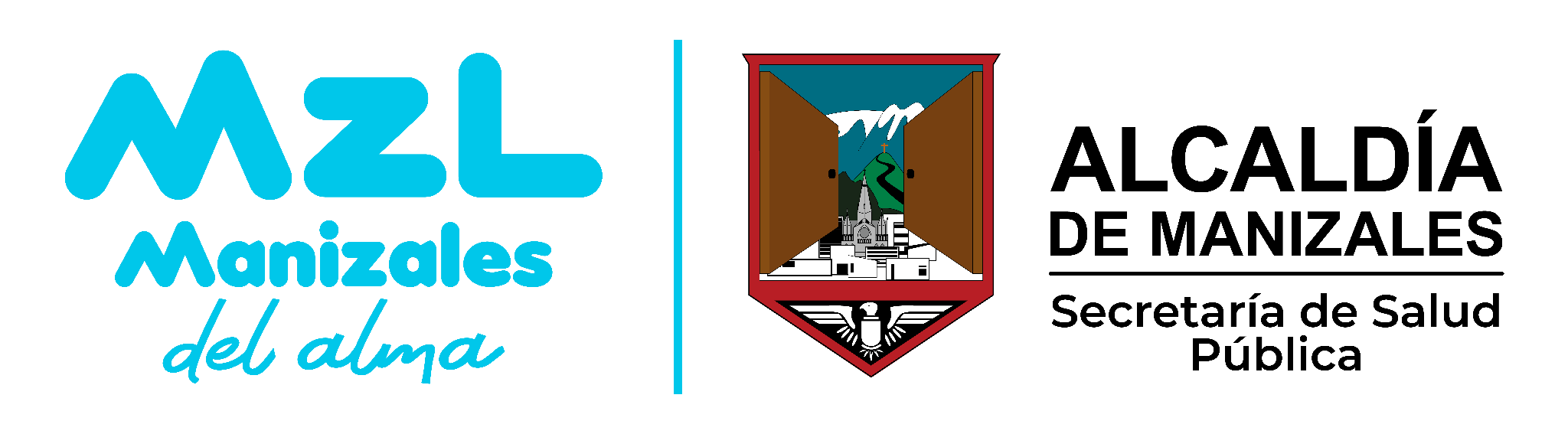 PRIMERA INFANCIA ETAPA CRUCIAL
FACTORES DE RIESGO
ABORDAJE INTEGRAL
No consumo de leche materna  
Inadecuadas prácticas de alimentación
Esquema de vacunación incompleto 
Bajo peso al nacer  - Alteraciones Nutricionales (desnutrición), 
Prácticas inadecuadas de higiene personal y de la vivienda
conjunto de acciones que se coordinan para satisfacer las necesidades de los niños y niñas. Esto incluye su bienestar físico y mental, su desarrollo y aprendizaje desde la Gestación hasta los 6 años
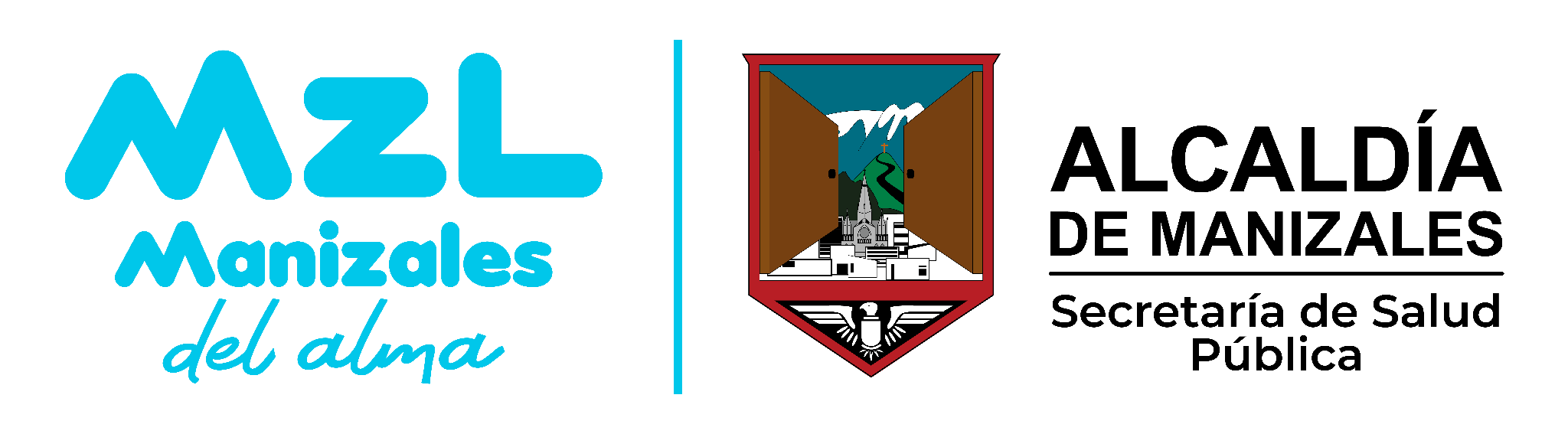 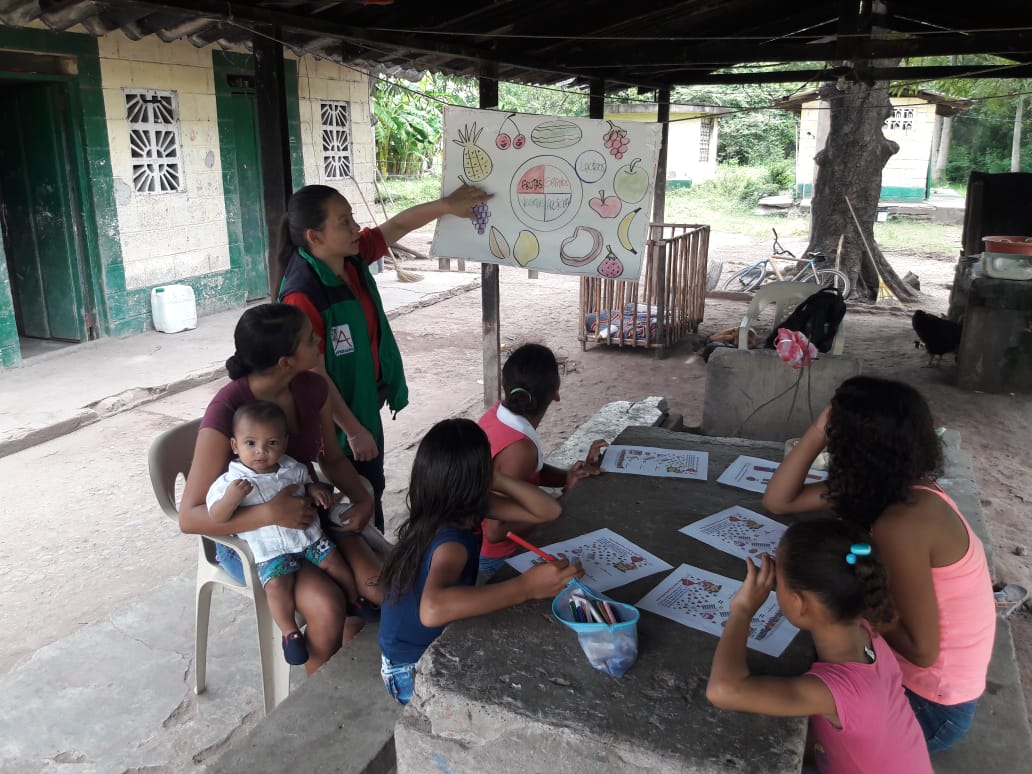 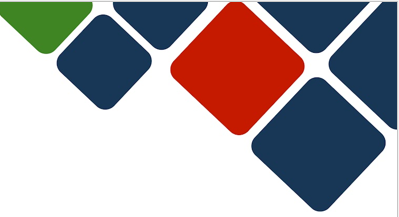 OBJETIVO Y ÁMBITO DE APLICACIÓN
Objetivo General
estandarizar la atención e intervención por parte del equipo interdisciplinario con el fin de generar capacidades en autocuidado y gestión del riesgo a nivel individual, familiar y comunitario para favorecer el adecuado crecimiento y desarrollo de los niños y niñas menores de 6 años.
Ámbito de Aplicación
Este protocolo se aplica por el Equipo Móvil de Salud de la Estrategia CAPS en el entorno hogar y comunitario, en los micro territorios priorizados.
Población Diana
Comunidad y familias con niños menores de 6 años de los sectores priorizados por CAPS
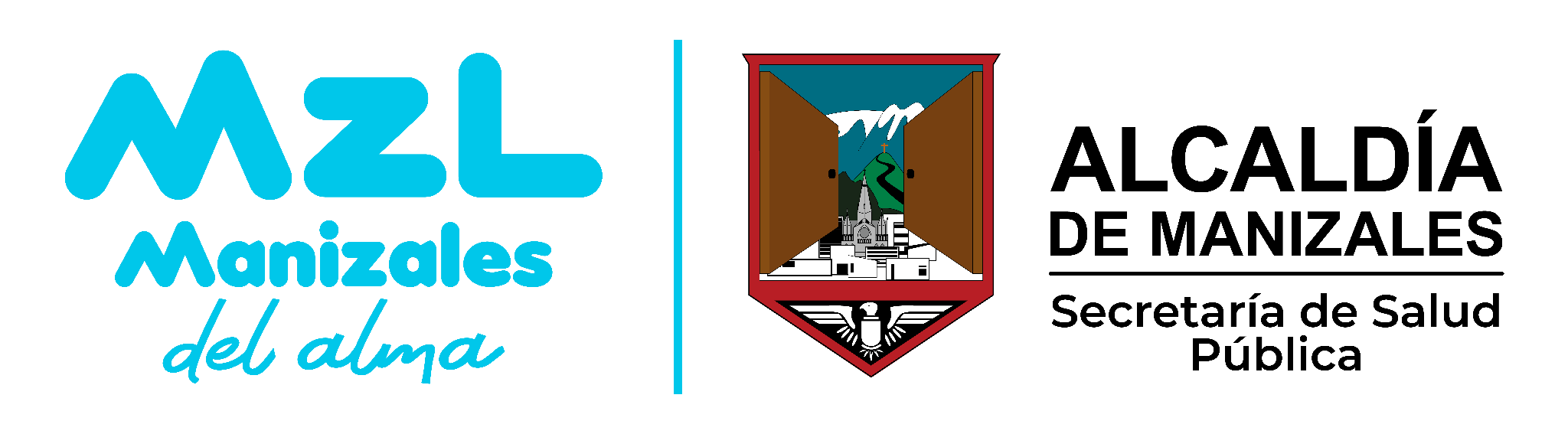 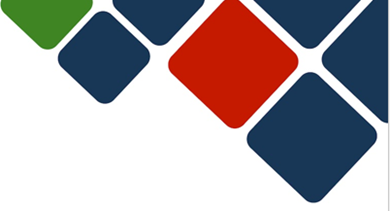 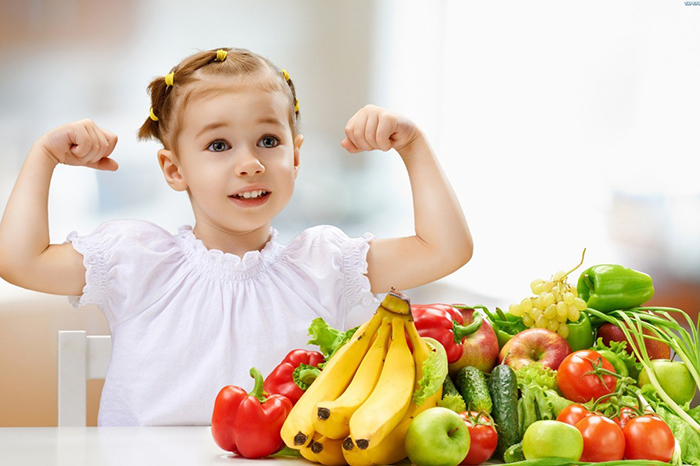 CLASIFICACIÓN DE LA POBLACIÓN / TIPO DE PREVENCIÓN
POBLACIÓN SANA
1
Prevención Universal: Está dirigida a la población en general y se lleva a cabo mediante acciones de promoción de la salud.
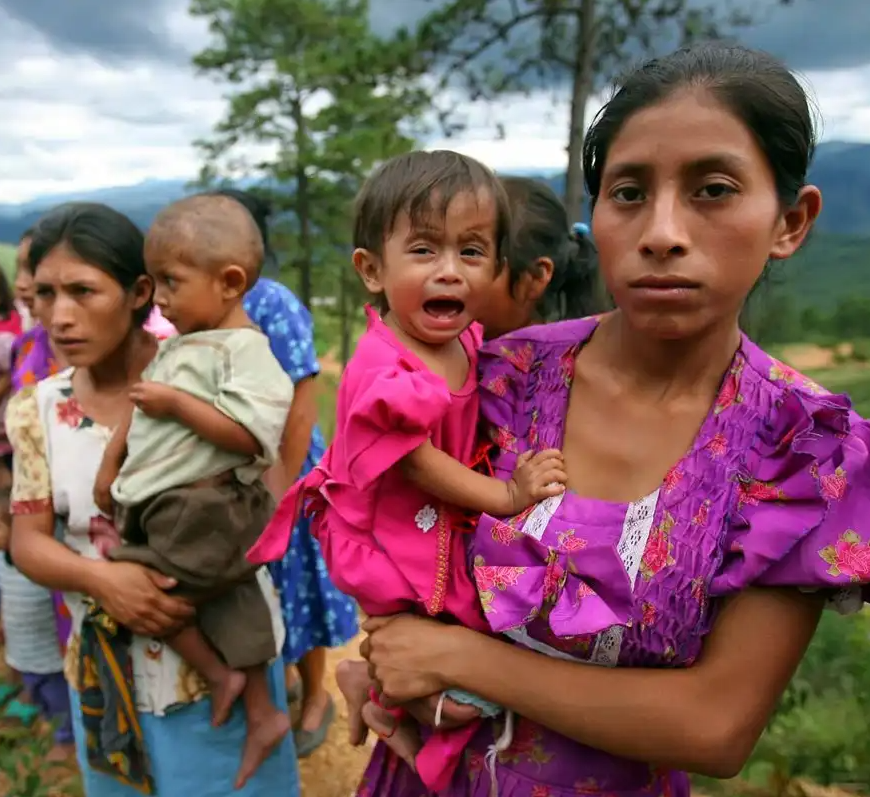 POBLACIÓN CON FACTORES DE RIESGO
2
Prevención Selectiva: Intervenciones para grupos de riesgo específicos para evitar, controlar o mitigar los riesgos.
GRUPO POBLACIONAL CON EL EVENTO Y EVENTO CRÍTICO
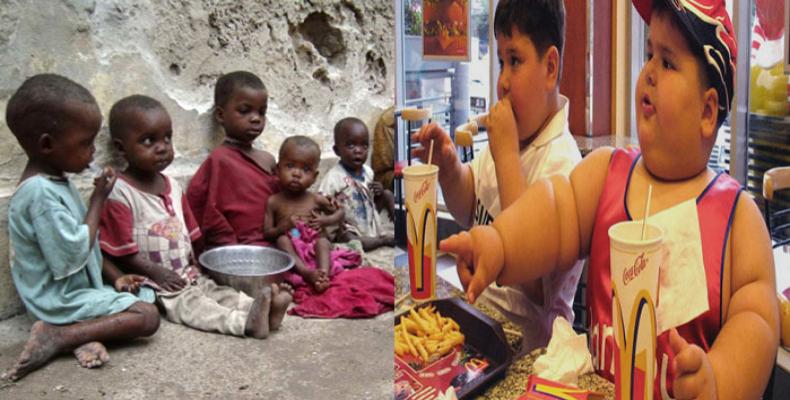 3
Prevención Indicada: Orientada a acciones de reducción de riesgos, tratamiento
 y rehabilitación.  Se dirige a grupos de la población con eventos /enfermedad
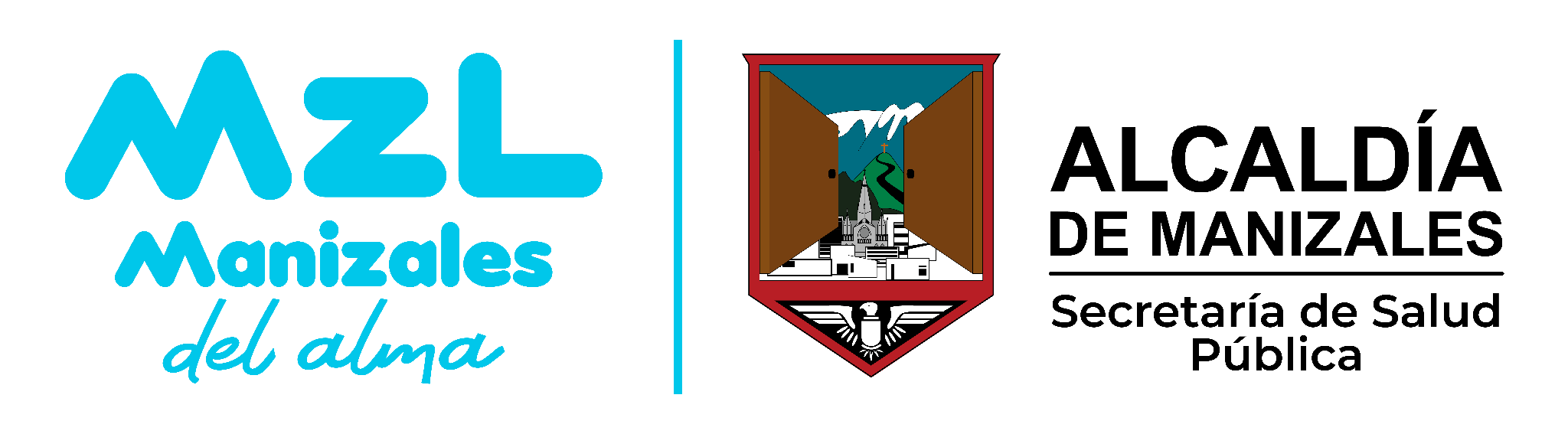 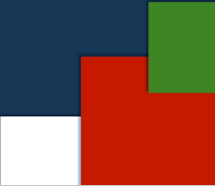 ESTRATEGIAS POBLACIÓN SANA
VISITA DOMICILIARIA
Caracterización Ficha Familiar - identificación de factores protectores y de riesgo - Canalización
INTERVENCION PROFESIONAL
Identificar y Controlar prácticas de riesgo 
Evaluación del estado de salud por Médico, Enfermera, Nutrición, Psicología y Odontología.
INFORMACIÓN Y EDUCACIÓN EN SALUD
Educar al paciente y la familia sobre la identificación de riesgos, signos de peligro, apoyo al tratamiento y hábitos saludables.
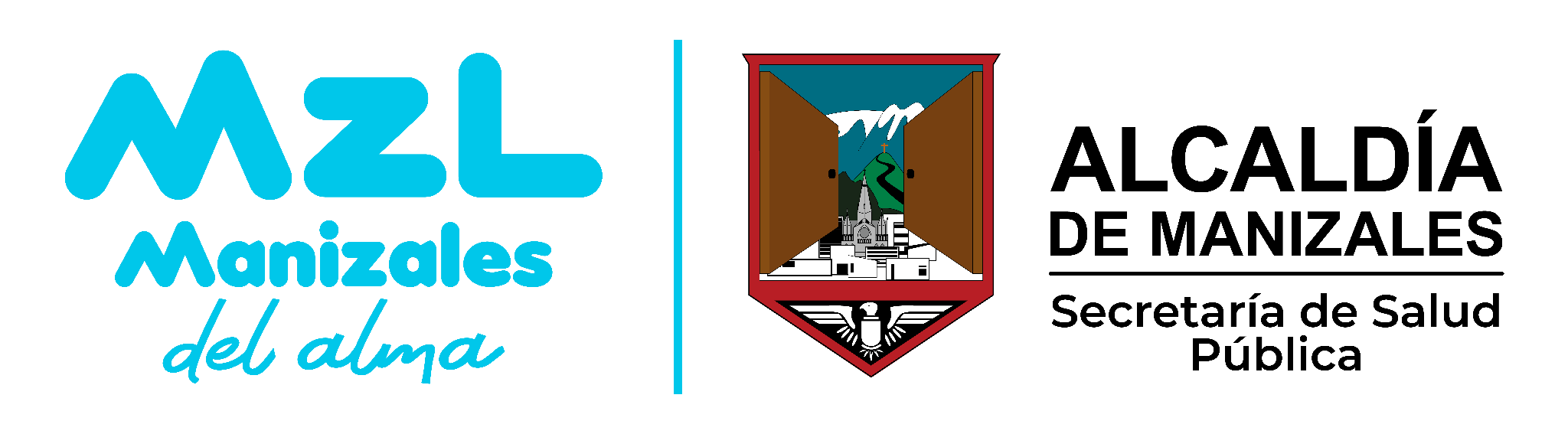 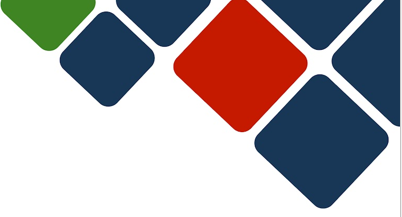 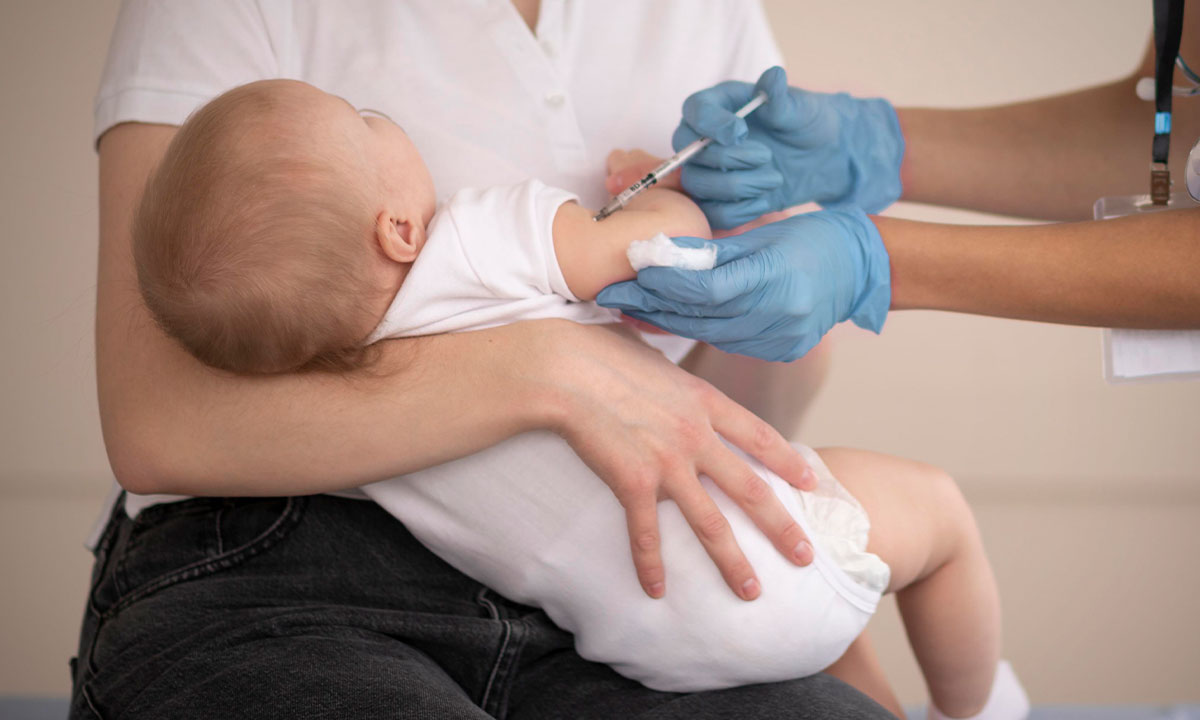 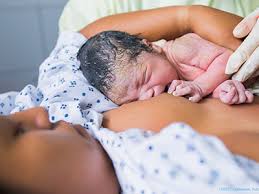 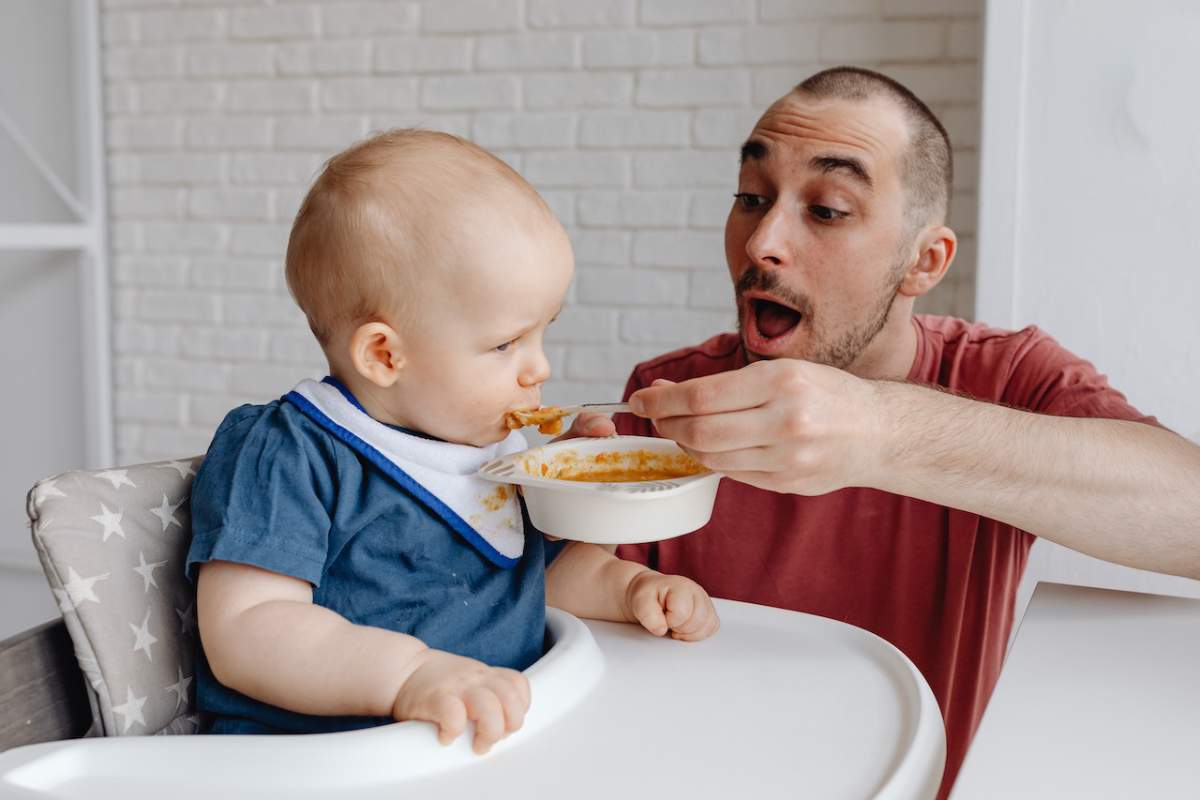 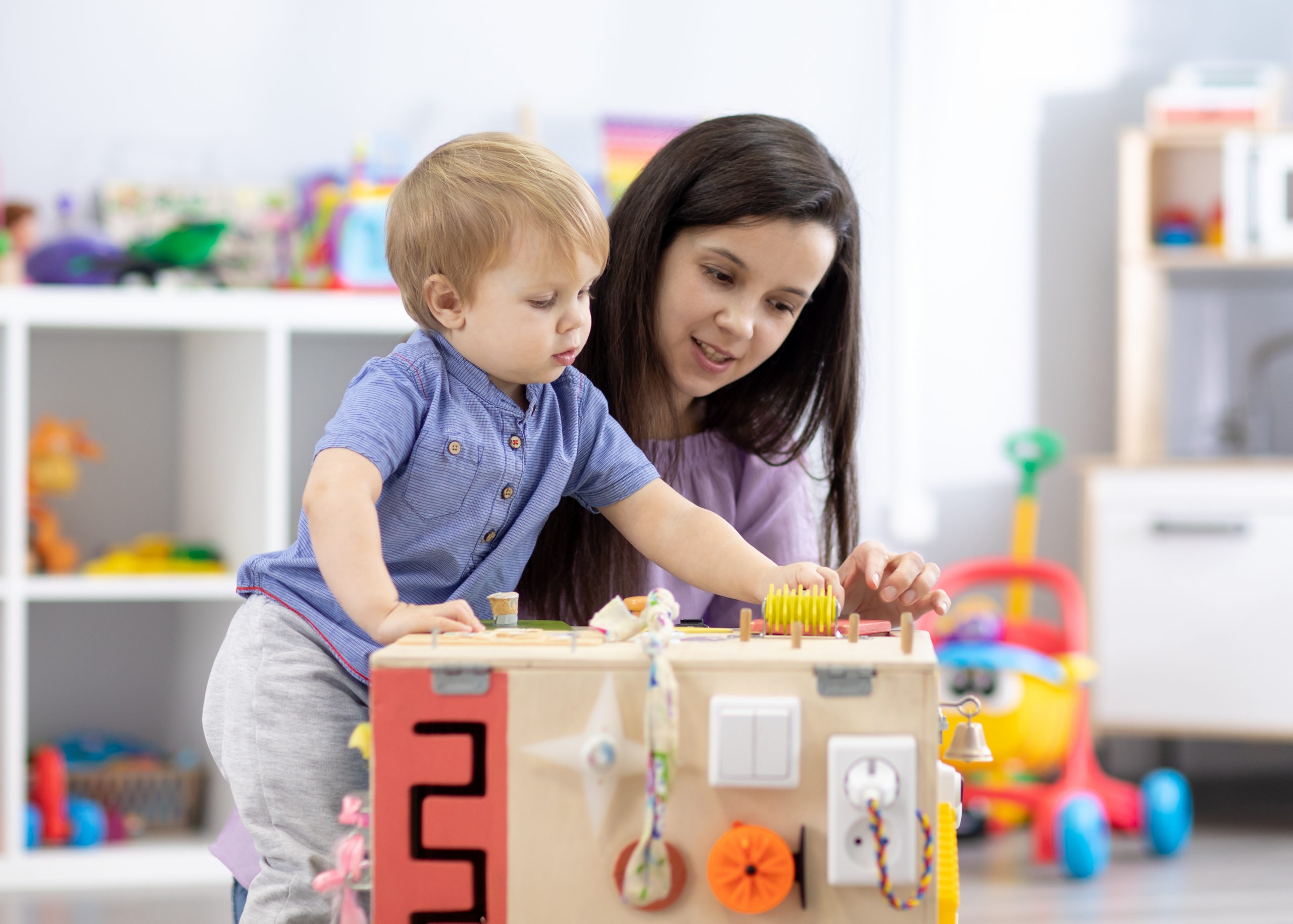 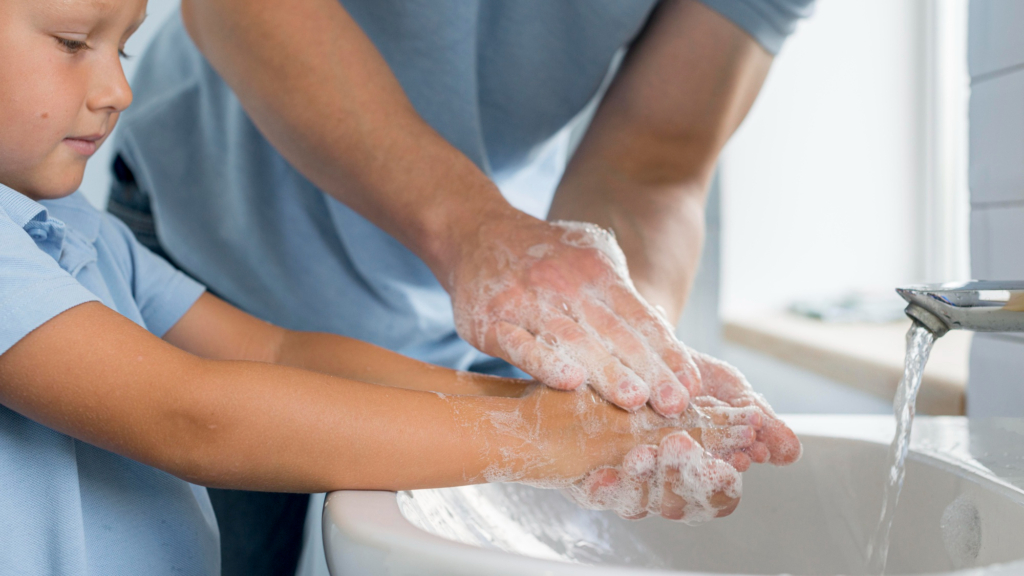 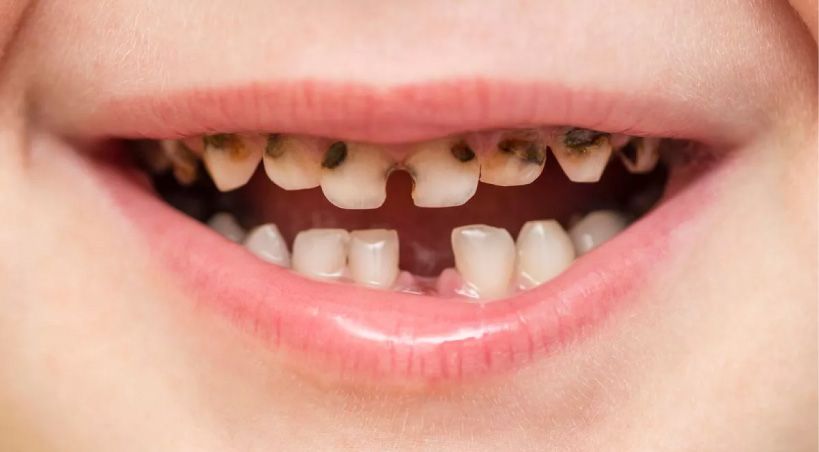 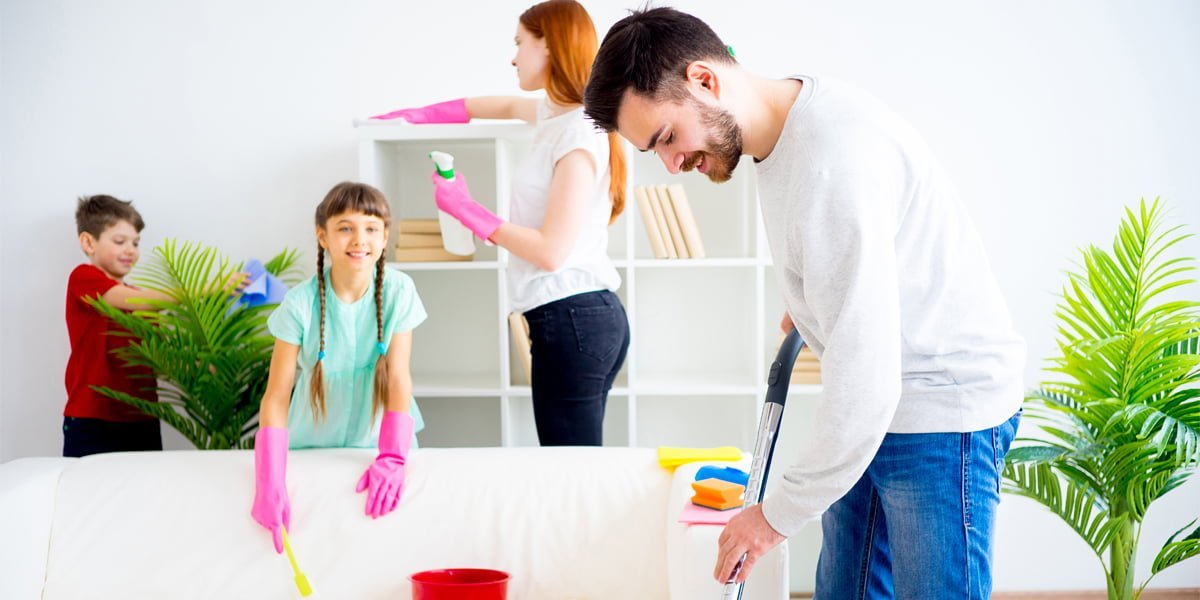 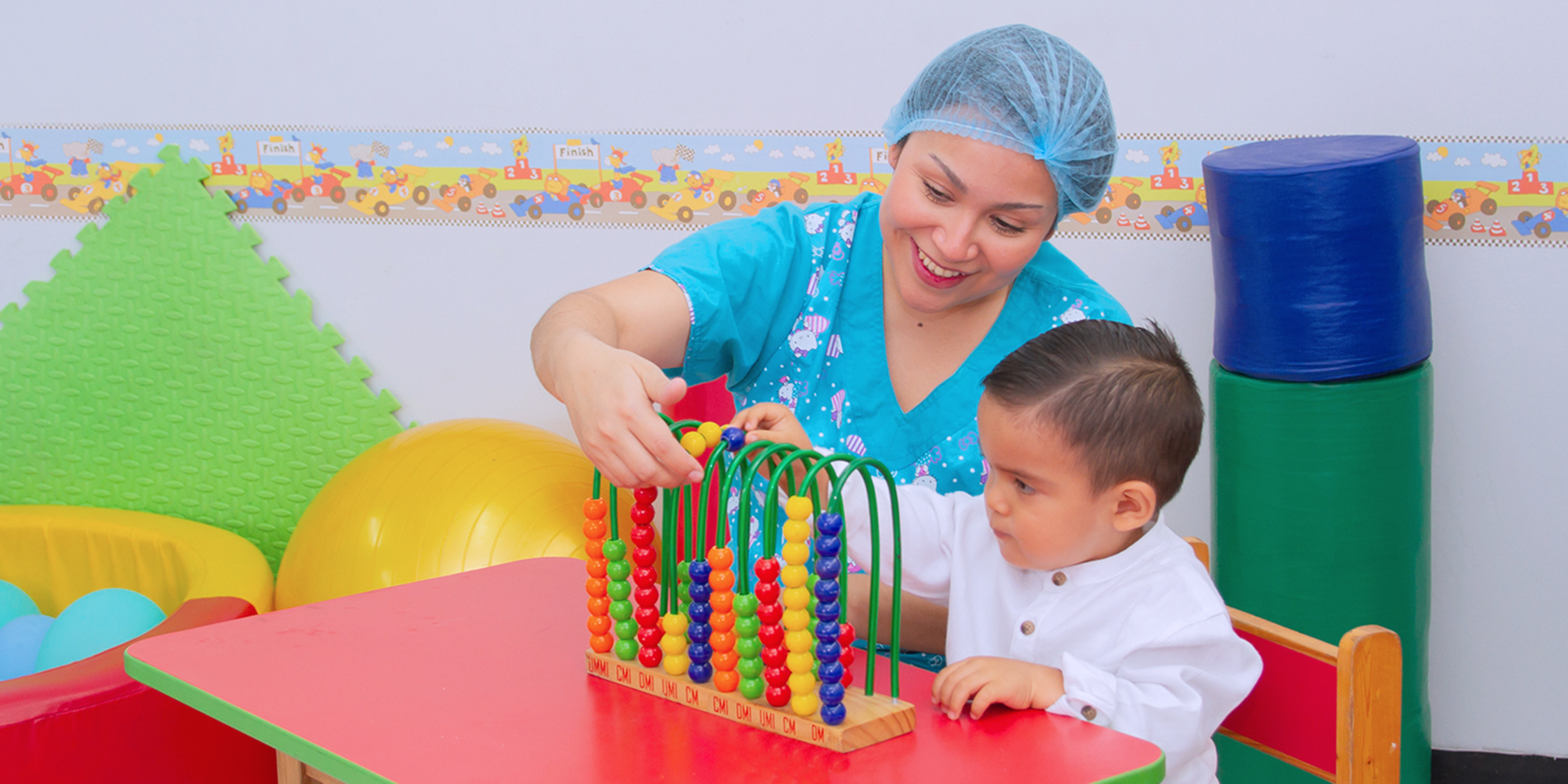 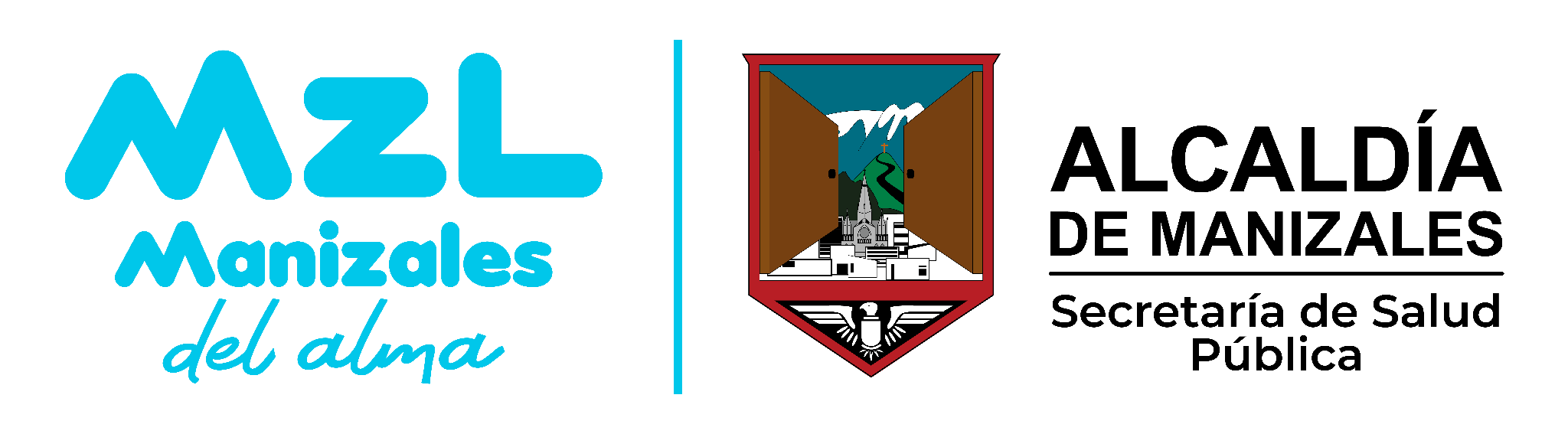 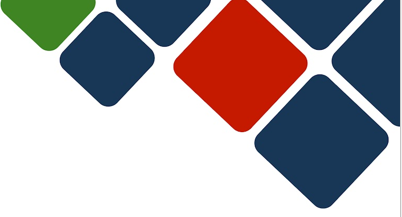 GESTIÓN DEL RIESGO  Y SERVICIOS DE SALUD
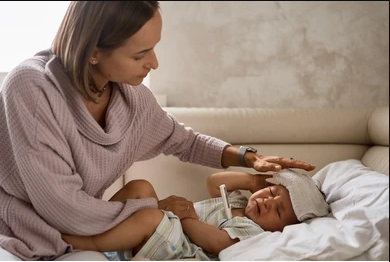 POBLACIÓN EVENTO 
Y  CRÍTICO
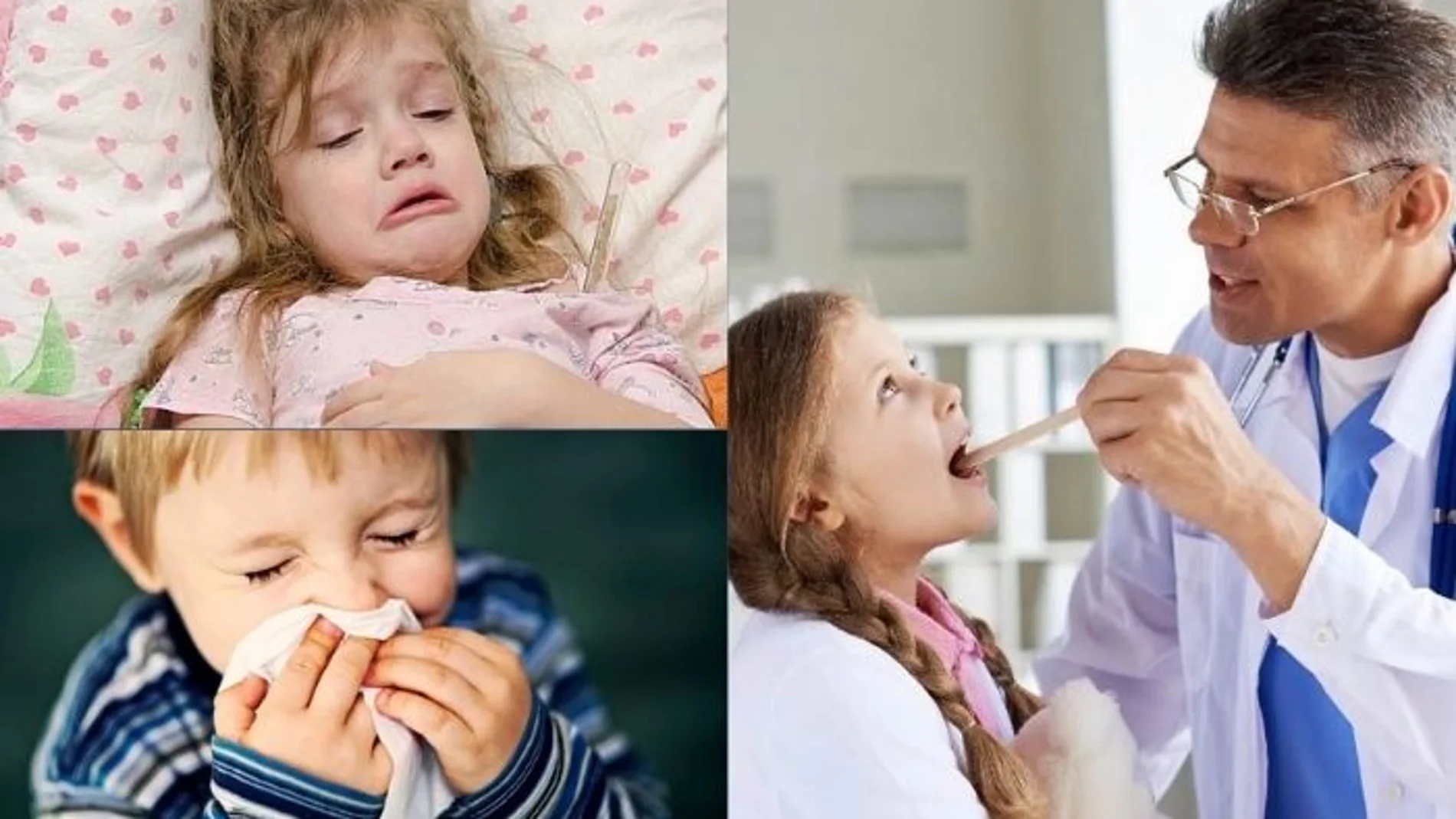 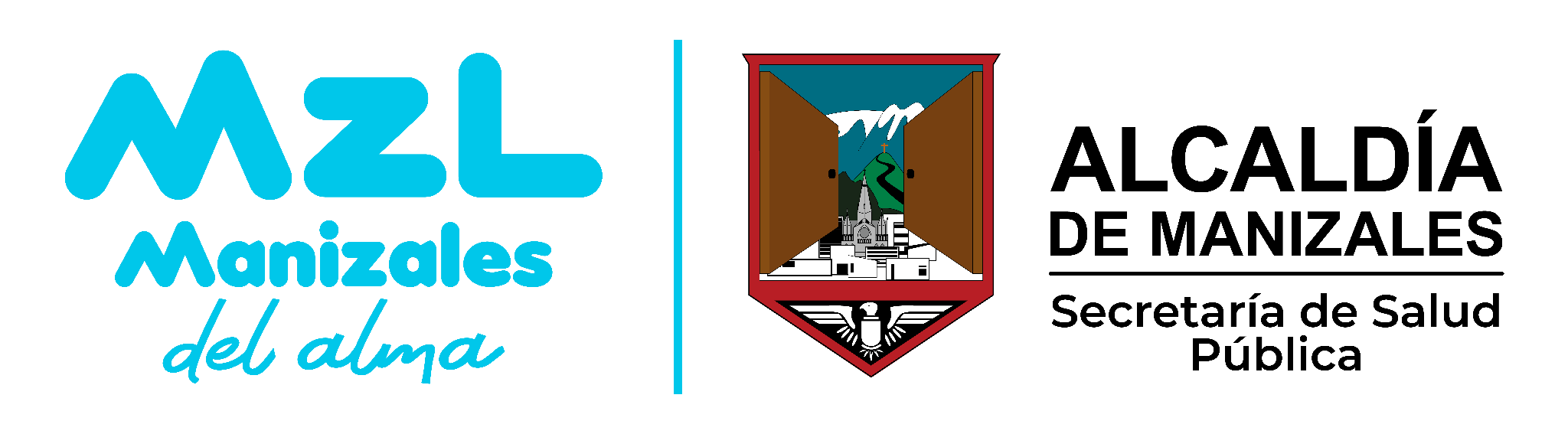 PROMOCION DE LA SALUD  
PARTICIPACIÓN COMUNITARIA
Grupos de Actores AIEPI
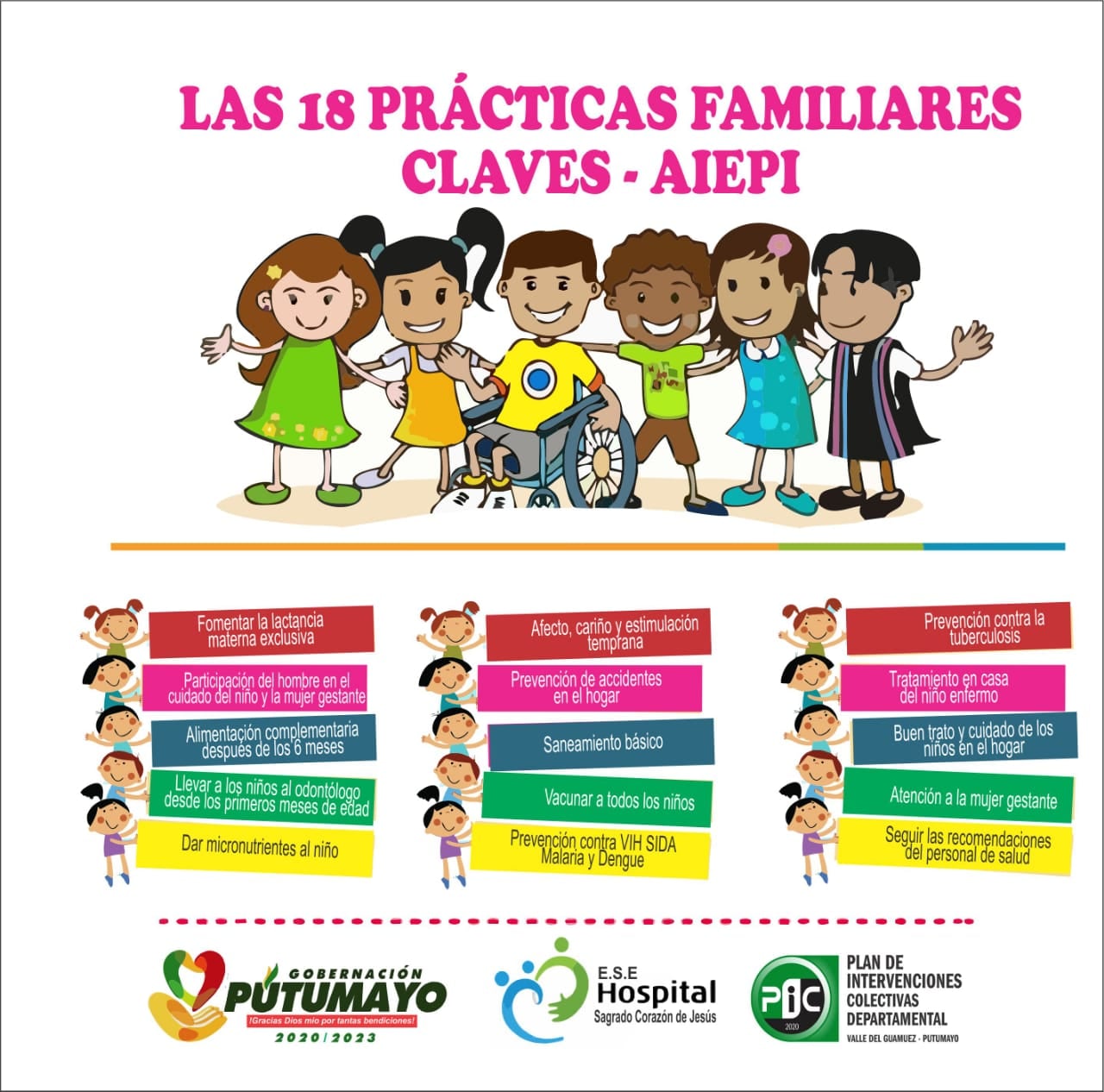 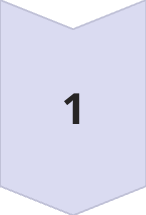 Caracterizar, conformar y formar grupos de apoyo social y comunitario, promoviendo las 18 prácticas.
Desarrollo de Capacidades al Talento Humano
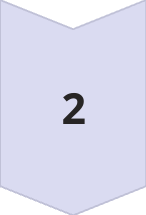 Fortalecimiento de la Estrategia AIEPI Clínico y Comunitario
Información en salud
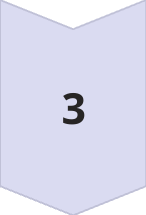 Promover y afianzar conocimientos en las 18 prácticas de AIEPI a padres de familia, gestantes, lactantes y  cuidadores de niños y niñas menores de 5 años
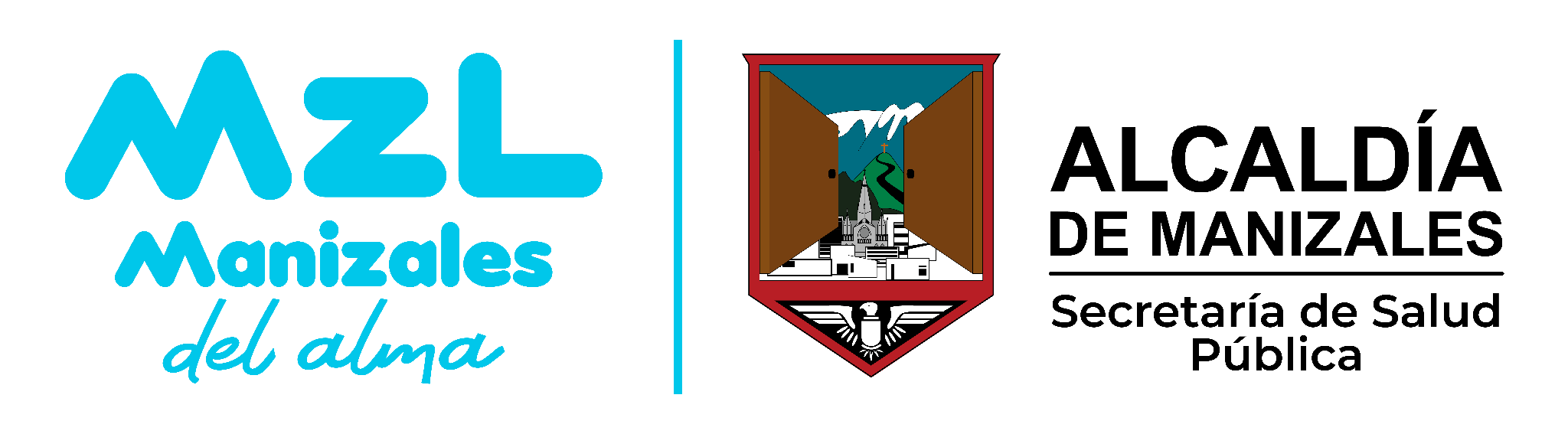 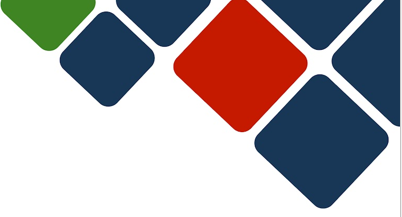 ACCIONES TRANSVERSALES Y RUTA DE ATENCIÓN
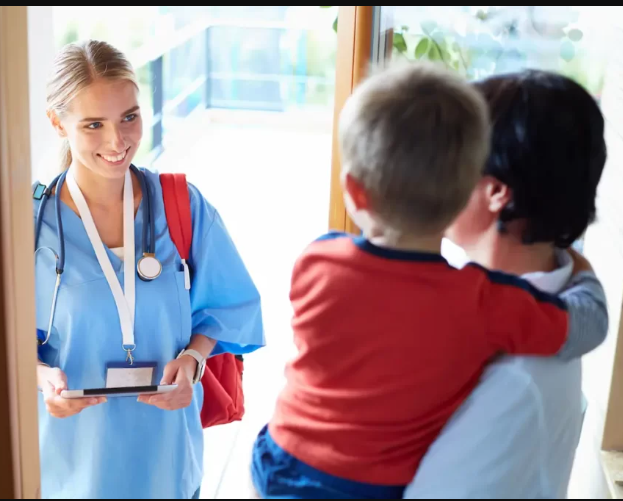 1
2
Dinamizar la Ruta
Remisión al Servicio
Remitir según hallazgos y Modelo CAPS al Equipo interdisciplinario 
de la Estrategia.
Remitir al servicio de salud, según hallazgos, utilizando el formato de
 remisión adecuado.
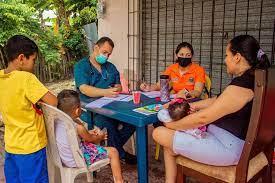 3
Monitoreo y Evaluación
Monitorear y evaluar la atención integral, efectuando seguimiento telefónico y reporte en el SI-CAPS.
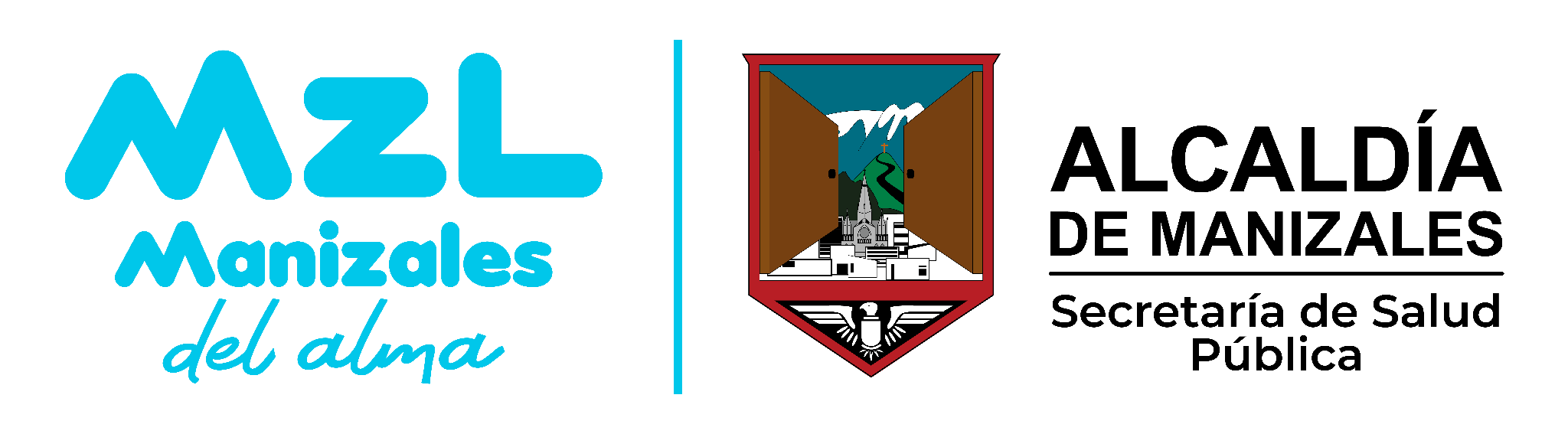 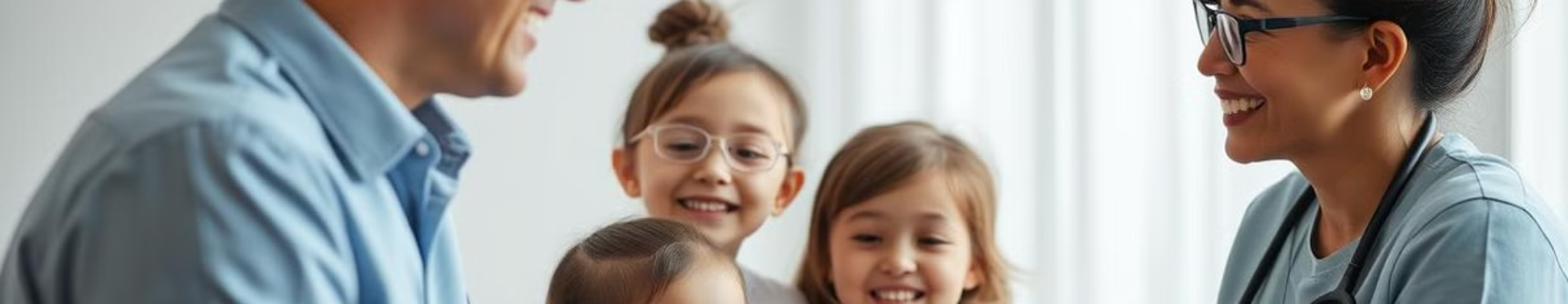 EMPODERAMIENTO Y CUIDADO FAMILIAR
Afiliación al Sistema
Cumplimiento de Acuerdos
Promover la afiliación al sistema de salud y educar en deberes 
y derechos en salud.
Plan de Cuidado
Verificar y evaluar el cumplimiento de los compromisos y acuerdos de la familia.
Establecer un plan de cuidado de acuerdo a las especificidades encontradas de forma individual, familiar comunitario.
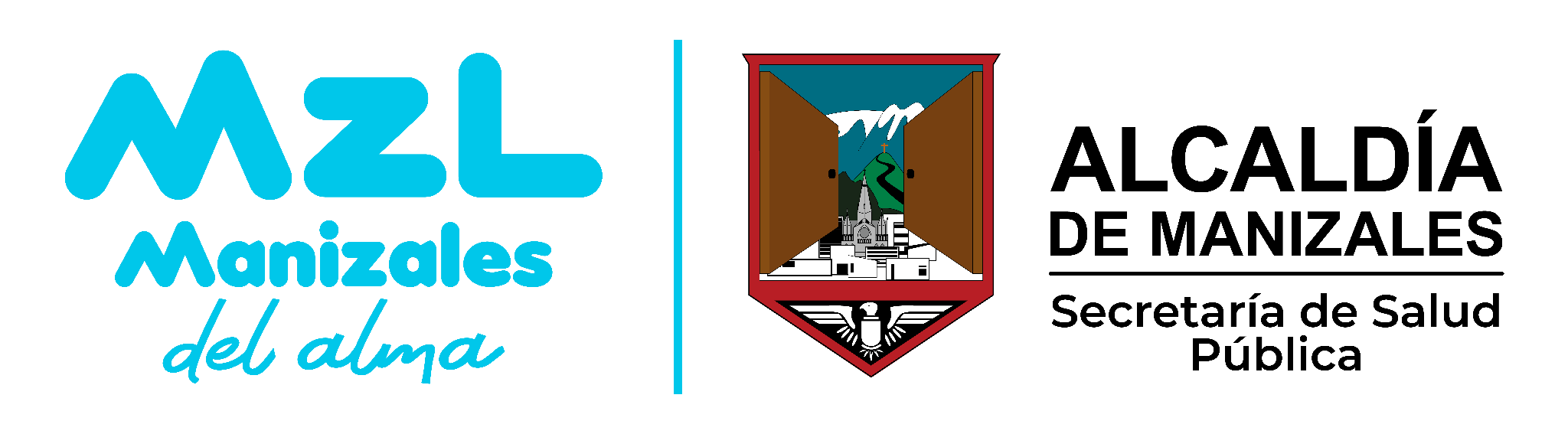 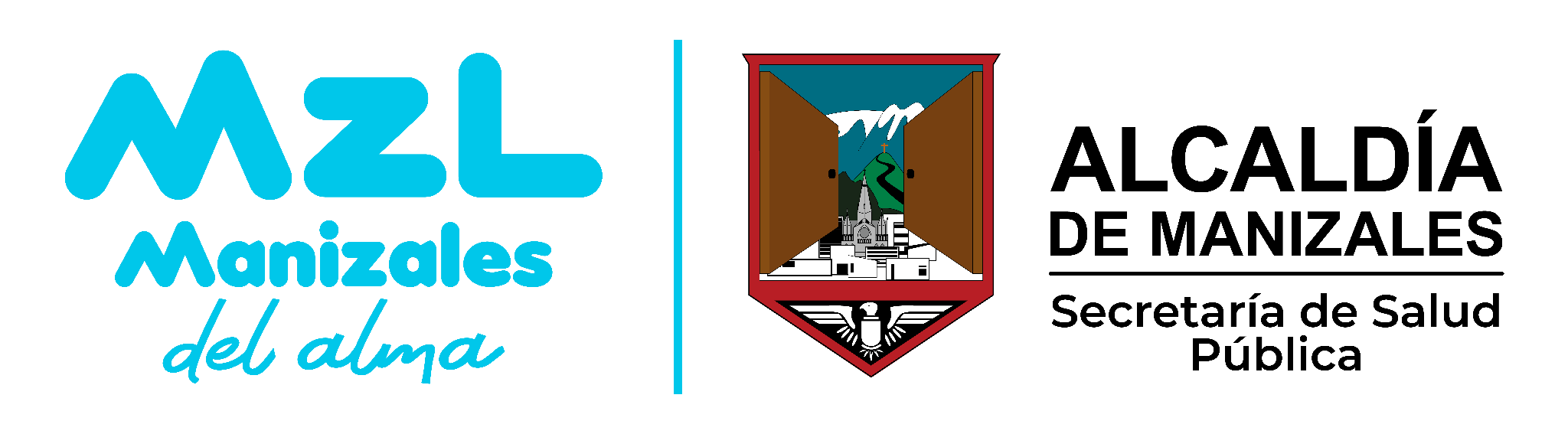